Rabies Updates Environmental Health DirectorsOct 2018
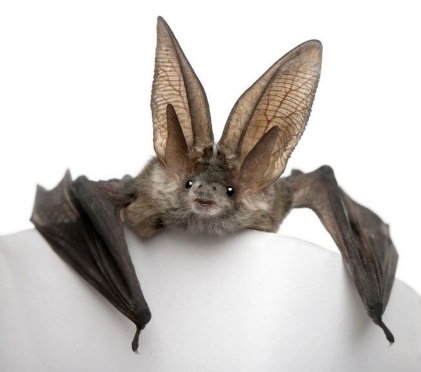 Kelly H. Giesbrecht, DVM, MPH
KY State Public Health Veterinarian
Agenda
Rabies in KY
2017 & 2018 Cases
Vaccination Clinic Regulation Updates
Quarantine Regulations
Rabies in Kentucky
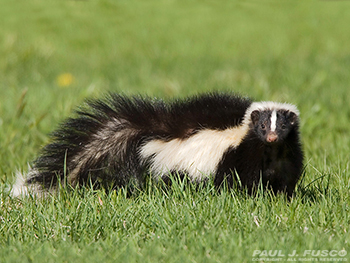 Terrestrial:
Skunk Variant
Bat Variant
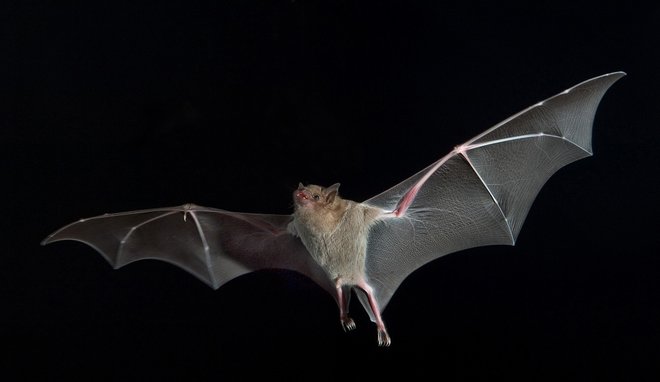 So are these the only animals in Kentucky that can transmit rabies?
Other Rabid Animals Seen in Kentucky
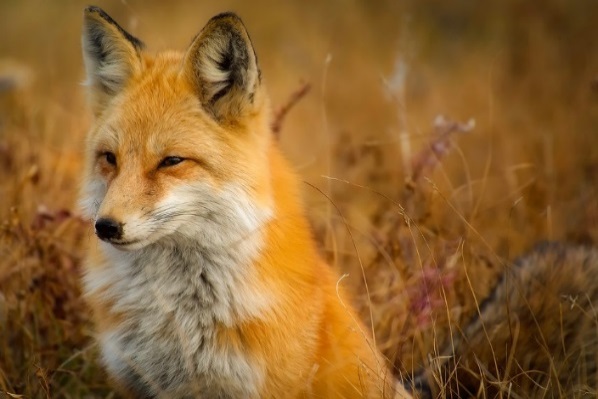 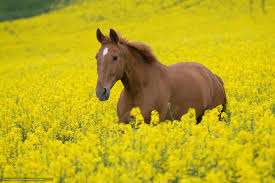 Fox: 2018
Cattle: 2017 
Dog: 2017
Cat: 2016
Raccoon (1991)
Horse (2015)
Rat (1989)
Goat (2002)
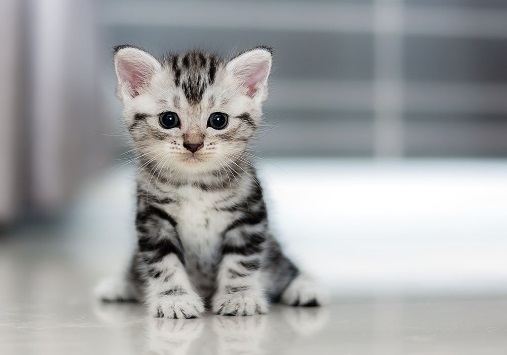 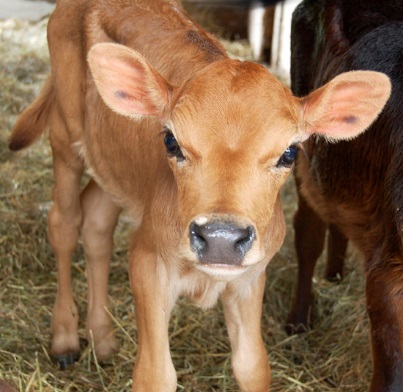 10 Years: Oct 2007-Oct 2017 Positive Rabies in KY
2017 Positive Rabies KY
Animal Rabies Cases- 2017
2018 Positive Rabies by Month
2018 Positive Rabies by County
2018 Positive Rabies
UKVDL Rabies Map
2018 Cases
Information…
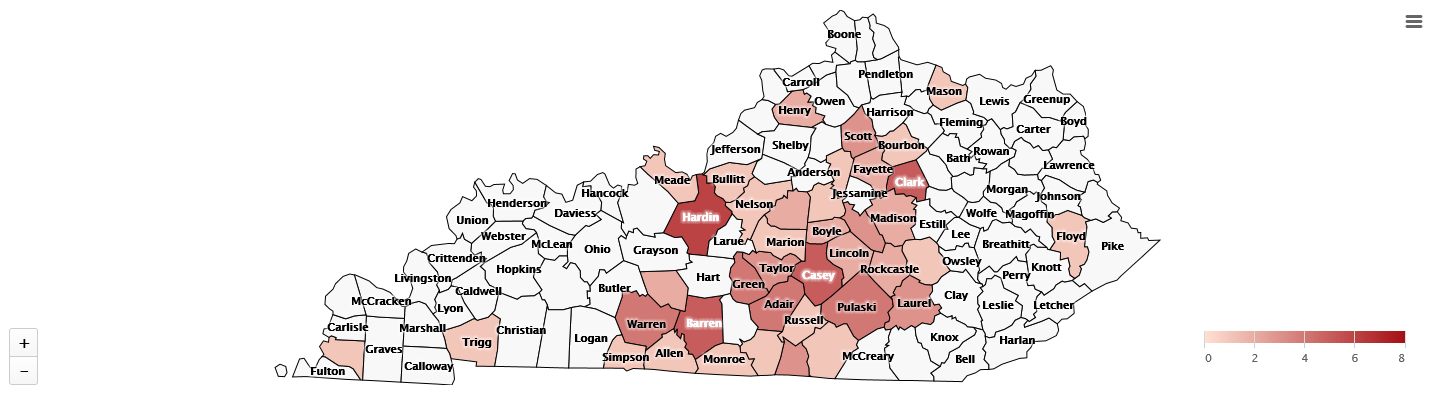 Go To UKVDL
Rabies Map:
    Kentucky Rabies Tests

          On the horizon…
Bat Bytes…
	Quarterly Rabies Updates
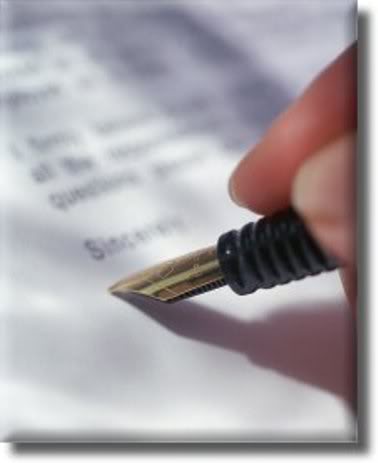 Canine Head for Rabies Testing
Canine Brainstem for Rabies Testing
Bat for Rabies Testing
Bat Brain
Brain Removed
Rabies Clinics
Rabies Vaccination laws
Kentucky Revised Statute 258
Kentucky Administration Reg 2:070
Dogs, cats and ferrets: 
Vaccinate by 4 months 
Revaccinate 1 year later
Booster according to vaccine
 (1 or 3 year)
Certification for owners
Can vaccinate horse, cattle
Rabies Vaccination Clinics
KRS 258.043 Mass Immunization Clinics
Local Health Departments can sponsor mass immunization clinics for rabies vaccination
Cost cannot exceed $5 to help defray the cost of the clinic: Ends July 1, 2019
902 KAR 2:070 Rabies Control
Three year vaccines shall be used in mass immunization clinics sponsored by local health departments
$5.00 Cap
Removed starting July 1, 2019 HB 327
Set in 1978, 40 years old
Veterinarians complain they lose money due to personnel costs 
Limits the number of clinics being offered
Create a flexible and fair solution
6% Tax added to $5.00
Management of Animal Quarantine:Animals Biting Humans
10 Days: Dogs, cats, ferrets 
Re-Vaccinate at end of 10 days
Livestock: Varies, call for consult
Wildlife: Euthanize & Test
Animals that get ill or die during quarantine: Test
Animal Bites (to humans)
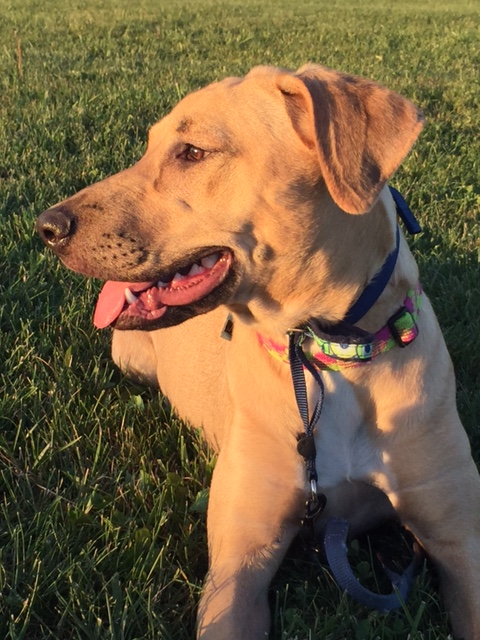 PHYSICIANS ARE REQUIRED TO REPORTTO LHD (WITHIN 12 HOURS OF TREATMENT                           OR NEXT WORKING DAY)
IF NOT TREATED, PARENT OR GUARDIANREQUIRED TO REPORT
LHD DESIGNATES QUARANTINE SITE(10 - 180 DAYS AT OWNERS EXPENSE)
PET OWNER RESPONSIBLE for COST of
    QUARANTINE or test,  DAMAGES, AND/OR PEP
MANAGEMENT OF ANIMALS bitten by (possibly) RABID animals
VACCINATED DOGS, CATS & FERETS -     
REVACCINATE, QUARANTINE & OBSERVE 45 DAYS
UNVACCINATED DOGS, CATS & FERRETS – 
EUTHANIZE
ALTERNATIVE -STRICT QUARANTINE:
Dogs & Cats: 4 months
Ferrets: 6 months 
VACCINATE IMMEDIATELY (within 96 hours) 
Consider increasing quarantine to 6 month
OTHERS – Consult with KDPH	
 ISOLATE & HANDLE WITH CARE FOR 180 DAYS
May be changed in Reg to KY Dept of Agriculture to administer quarantine in livestock
Quarantine
Dog Bites Man:
Quarantine 10 days
Vaccinate at END of quarantine
Wildlife bites Dog:
Vaccinate at Start of quarantine
Quarantine:
45 days if current on vacc’s
Not vaccinated:
Euthanize
Vaccinate & 4-6 month quarantine
Overdue on Vacc:
Vaccinate: 45 day-6 month
Human PEP Indications:Urgent NOT Emergency
Exposure
Broken Skin to saliva
Saliva on mucus membrane
Animal Tests Positive
Unable to observe or test animal
Bite was unprovoked
Exceptions: Small rodents, lagomorphs
Bats are cryptic biters
Bite may not be felt or seen
Bite after a bat brushed by
Last Human Death due to Rabies in Kentucky: 1996 (Bat)
[Speaker Notes: Tell story of cat with bat attached to it]
Rabies PEP: Urgent not Emergency
Unvaccinated:
1. HRIG (Immediate, passive) around wound
2. Rabies vaccine in deltoid
0
3
14
7
28 Immunocompromised)
Days
Previously Vaccinated
NO HRIG
2 doses Rabies vaccine in deltoid
3
0
Days
Final Thoughts: Don’t think of bats like this…
[Speaker Notes: Batman joke]
They are cute & cuddly!Questions?
Questions?
Kelly Giesbrecht, DVM, MPH
State Public Health Veterinarian
502-564-3418x4313
Kelly.Giesbrecht@ky.gov